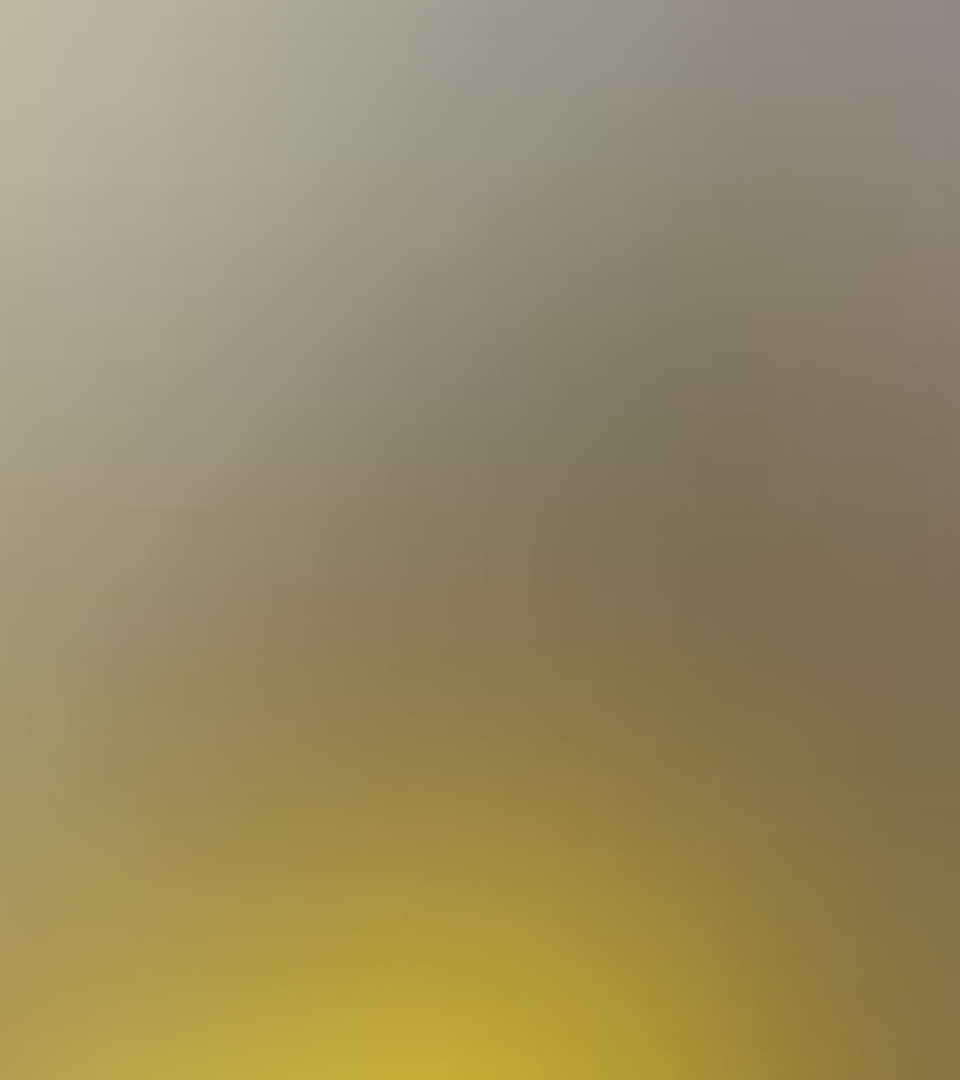 Організація внутрішнього моніторингу: невід'ємна складова сучасного освітнього процесу
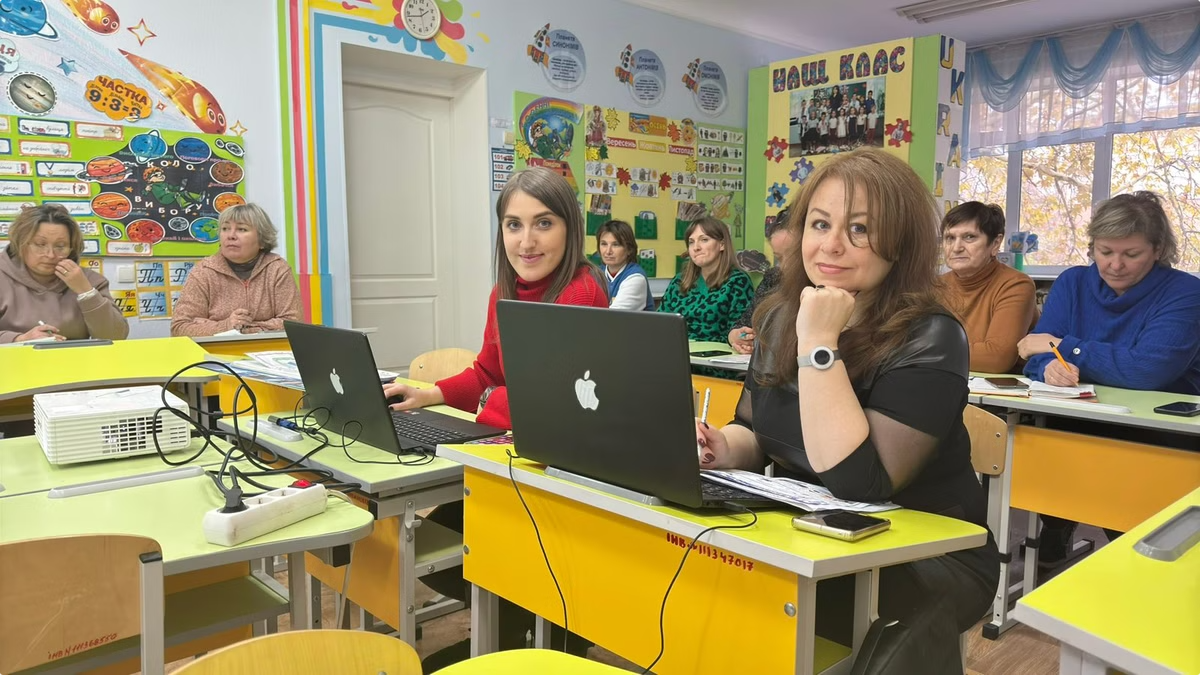 Внутрішній моніторинг є критичним для постійного вдосконалення освітнього процесу. Він дозволяє оцінити ефективність навчання, визначити сильні та слабкі сторони, і зробити необхідні зміни для досягнення кращих результатів.
Юлія Лисенко
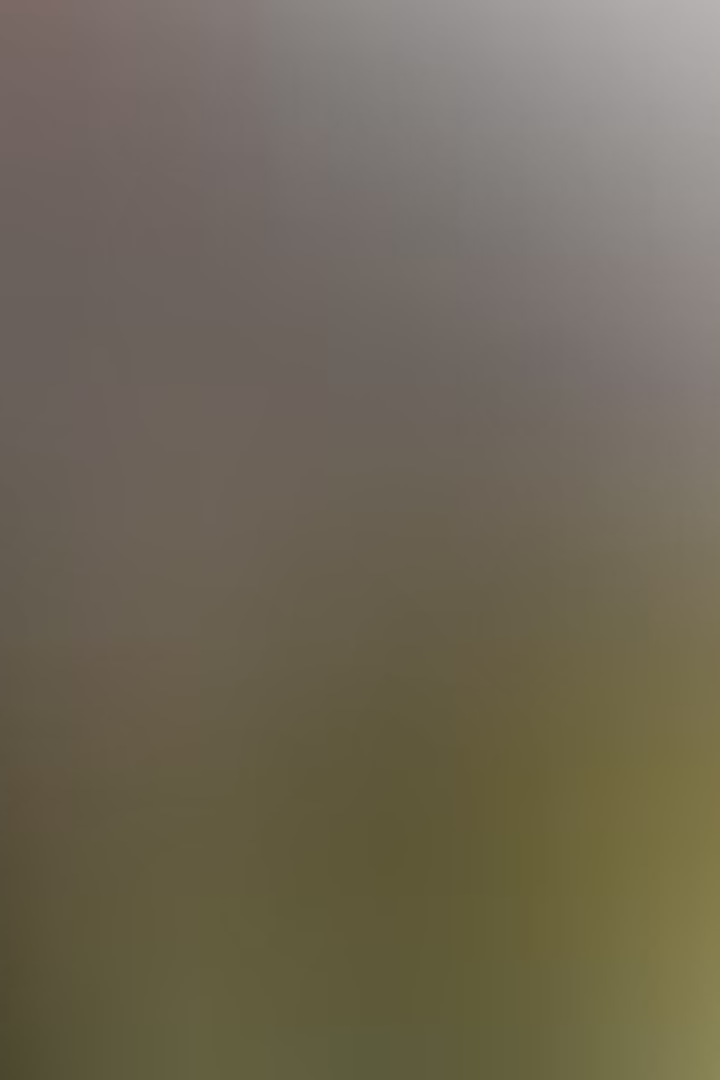 Мета та завдання внутрішнього моніторингу
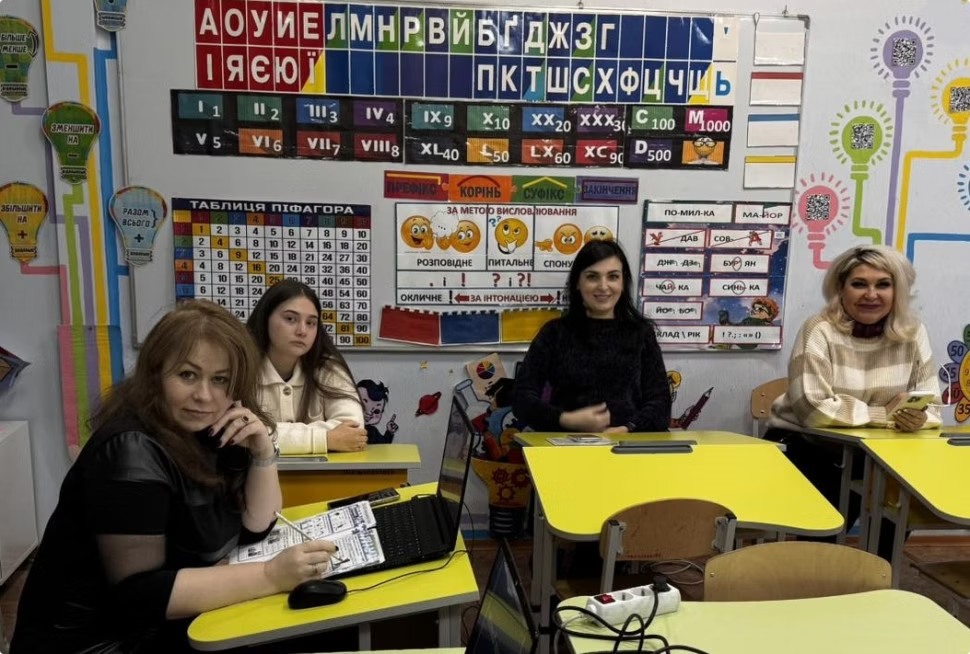 Оцінка ефективності навчання
Виявлення сильних та слабких сторін
1
2
Ідентифікувати галузі, що потребують удосконалення і розвитку у навчальному процесі.
Визначити рівень знань учнів та ефективність викладання педагогічного колективу.
Вдосконалення навчального процесу
3
Запровадити інновації та оновлення для підвищення якості освіти та досягнення кращих результатів.
Основні принципи організації внутрішнього моніторингу
Системність
Комплексність
Об'єктивність
Внутрішній моніторинг має бути інтегрованим у систему управління навчальним закладом.
Оцінювати всі аспекти освітнього процесу, включаючи навчання, виховання та розвиток.
Дані моніторингу повинні бути точними та достовірними.
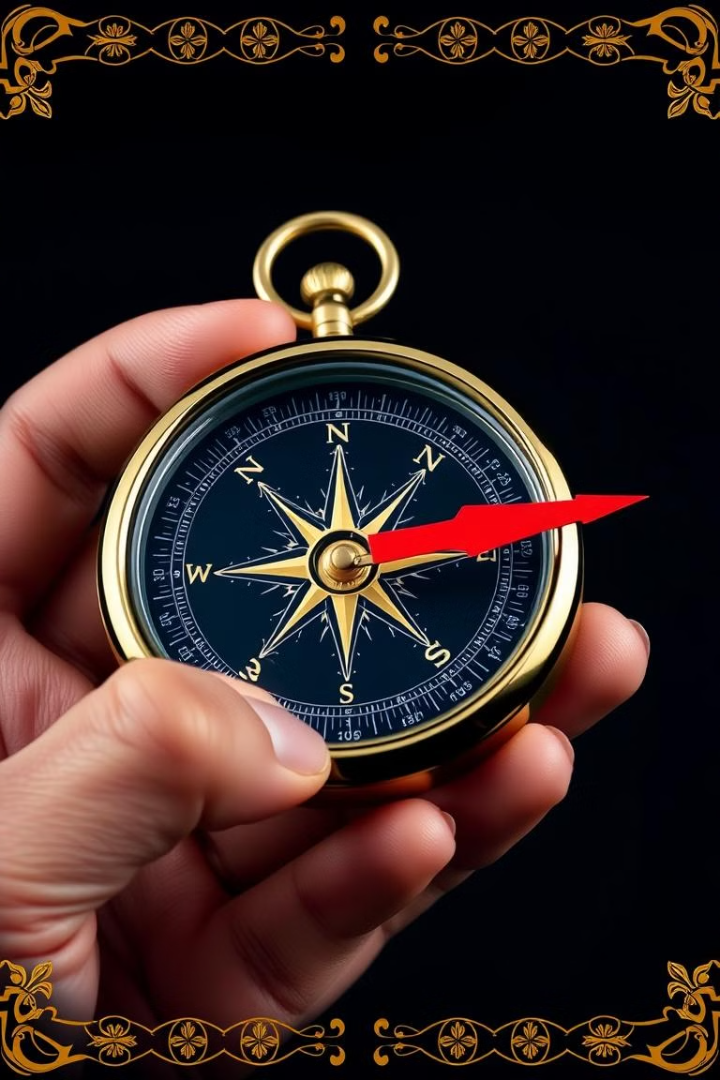 Основні напрямки внутрішнього моніторингу
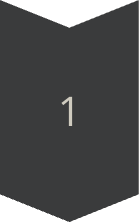 Навчальні досягнення
Оцінка знань та умінь учнів за різними предметами та на різних етапах навчання.
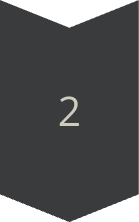 Якість навчального процесу
Аналіз методів викладання, навчальних програм та засобів навчання.
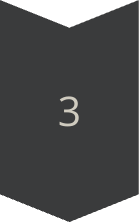 Ефективність управління
Оцінка роботи керівництва та педагогічного колективу.
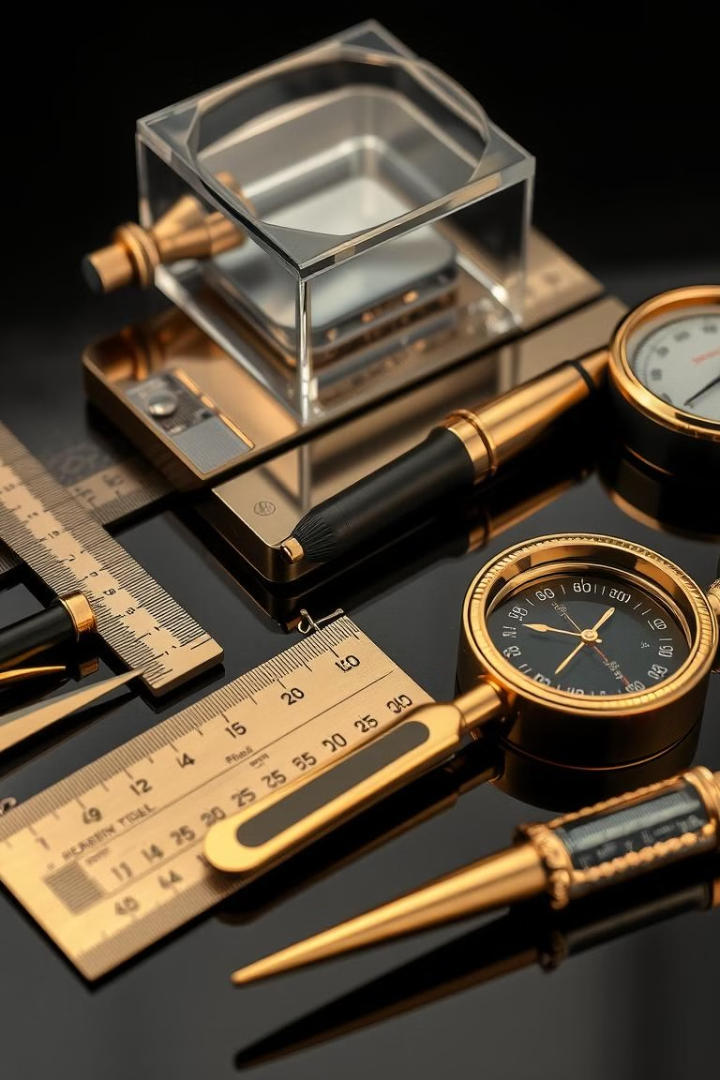 Інструментарій внутрішнього моніторингу
Тестування
Анкетування
Використання тестів для оцінки знань та умінь учнів.
Збір інформації від учнів, батьків та педагогів за допомогою анкет.
Спостереження
Пряме спостереження за навчальним процесом для оцінки його ефективності.
Складові внутрішнього моніторингу
Планування
1
Розробка плану внутрішнього моніторингу, визначення цілей та завдань.
Збір інформації
2
Використання різних інструментів для збору даних про освітній процес.
Аналіз даних
3
Обробка та аналіз зібраної інформації для визначення сильних та слабких сторін.
Розробка рекомендацій
4
Створення пропозицій щодо вдосконалення освітнього процесу.
Впровадження рекомендацій
5
Реалізація рекомендацій для підвищення ефективності навчання.
Оцінка результатів
6
Визначення ефективності впроваджених змін та коригування планів на майбутнє.
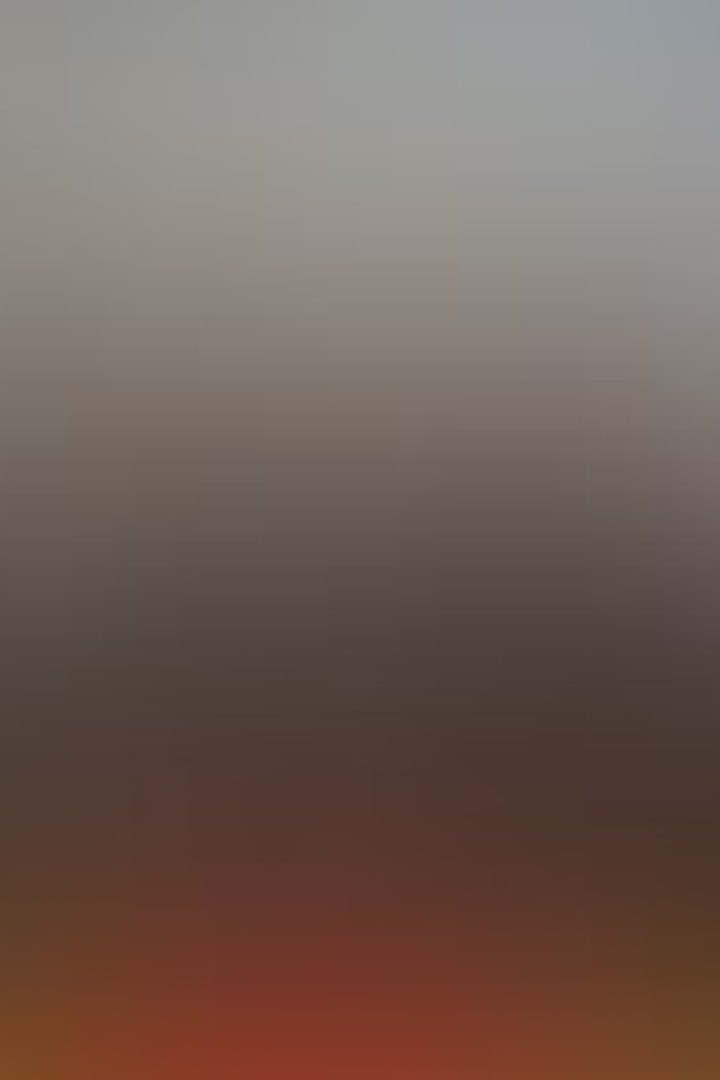 Очікувані результати та можливості вдосконалення
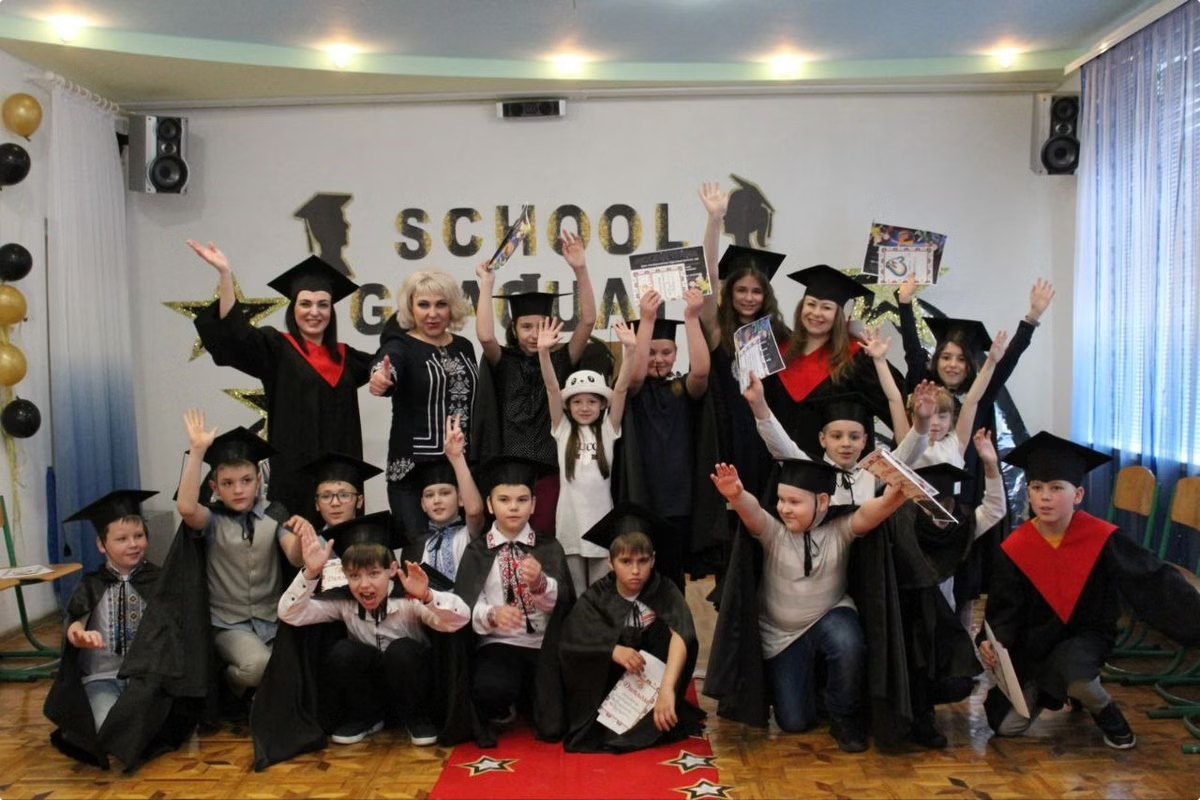 Підвищення рівня знань учнів
Впровадження інноваційних методів навчання
Зростання мотивації учнів до навчання
Покращення комунікації між вчителями та учнями
Ефективніше управління освітнім процесом
Створення кращого навчального середовища для учнів